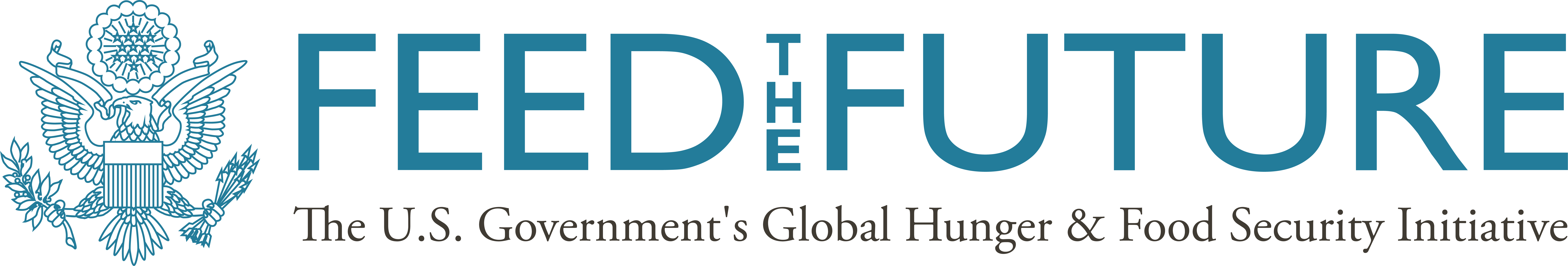 PROJECT NAME
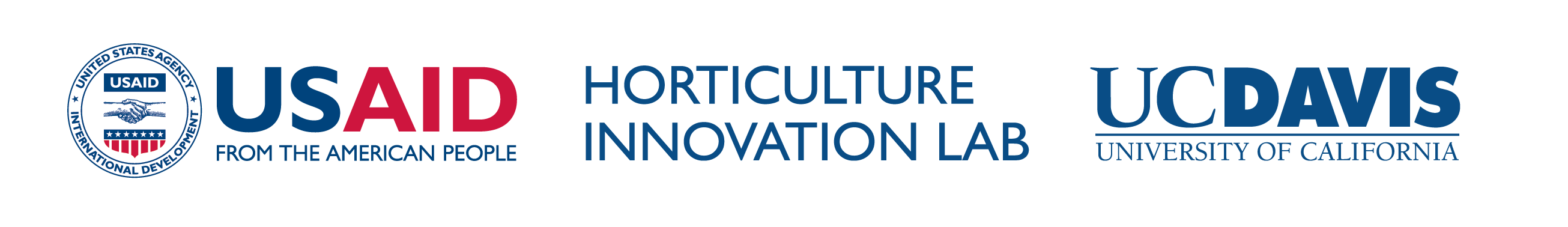 [Speaker Notes: Feed the Future guidance on field signs, see (p. 32) www.feedthefuture.gov/resource/feed-the-future-graphic-and-naming-standards-manual/.
Generous clear-spacing around logos (p. 16) www.feedthefuture.gov/resource/feed-the-future-graphic-and-naming-standards-manual/.
Use Feed the Future brand colors and fonts: Primary blue (HEX# 237C9A) and Gill Sans. Refer to required fonts and colors on this webpage: horticulture.ucdavis.edu/branding-communications. 
For how to customize PPT dimensions: support.microsoft.com/en-us/office/change-the-size-of-your-slides-040a811c-be43-40b9-8d04-0de5ed79987e. 
For how to resize a picture, shape, text box, or other object: support.microsoft.com/en-us/office/resize-a-picture-shape-text-box-or-other-object-f9d717a8-b0b2-41b4-85be-e34ba28a949a. 
Note this template is 36 x 56 inches; the max. dimension for PPT is 56 x 56 inches. Any larger may need creative software such as Canva or Adobe.]